y
Vettore componente nella direzione x
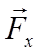 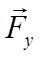 Vettore componente nella direzione y
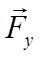 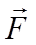 x
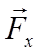 Scomposizione di un vettore
y
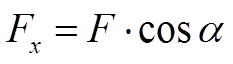 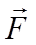 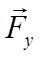 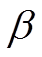 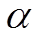 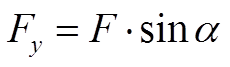 x
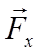 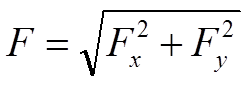